Ключевые изменения в деятельности торговых сетей: взгляд поставщика
1
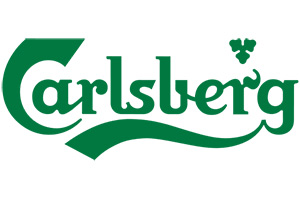 Законодательное регулирование деятельности торговых сетей
15 июля 2016 года вступил в силу Федеральный закон -ФЗ «О внесении изменений в Федеральный закон «Об основах государственного регулирования торговой деятельности в Российской Федерации» и Кодекс Российской Федерации об административных правонарушениях» (далее также – «Закон »).
Изменения внесены в два нормативных акта:
а) Федеральный закон от 01.01.01 года «Об основах государственного регулирования торговой деятельности в Российской Федерации» (далее – «Закон о торговле»);
б) Кодекс Российской Федерации об административных правонарушениях.
Согласно изменениям до 1 января 2017 года заключенные ранее договоры поставки и иные договоры, регулируемые Законом о торговле, должны быть приведены в соответствие с принятым Законом. С 1 января 2017 года условия договоров, противоречащие Закону о торговле (в редакцииЗакона ), признаются утратившими силу.
Основные изменения:
1) уточнен термин «торговая сеть» и введено новое понятие «услуги по продвижению товаров».
Конкретизируя понятие «торговая сеть», законодатель отказался от понимания торговой сети как совокупности двух и более торговых объектов, которые находятся под общим управлением. Теперь торговая сеть - совокупность двух и более торговых объектов, которые принадлежат на законном основании хозяйствующему субъекту или нескольким хозяйствующим субъектам, входящим в одну группу лиц в соответствии с Федеральным законом -ФЗ «О защите конкуренции».
Услуги по продвижению товаров включают в себя рекламирование продовольственных товаров, осуществление их специальной выкладки, исследование потребительского спроса, подготовку отчетности о таких товарах либо осуществление иной деятельности, направленной на продвижение продовольственных товаров.
2) уменьшен совокупный размер премии до 5% (ранее – 10%), выплачиваемый торговым сетям.
Совокупный размер вознаграждения выплачивается за определенное количество продовольственных товаров и за оказание услуг по продвижению товаров, логистических услуг, услуг по подготовке, обработке, упаковке этих товаров, иных подобных услуг.
Выплата иных видов вознаграждений не допускается.
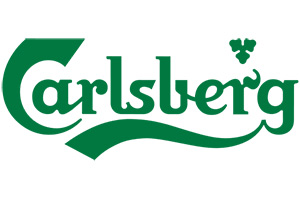 Сроки оплаты
срок оплаты по договорам поставки продовольственных товаров в зависимости от срока годности товара:
- если срок годности до 10 дней, то оплата должна быть осуществлена не позднее чем 8 рабочих дней со дня фактического их получения;
- если срок годности от 10 до 30 дней включительно – оплата не позднее чем 25 календарных дней;
- если срок годности свыше 30 дней, а также при поставке алкогольной продукции, произведенной на территории РФ, - оплата не позднее чем 40 календарных дней со дня фактического их получения.
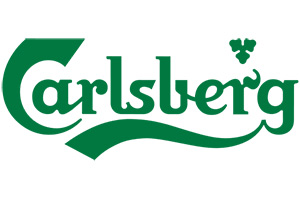 Ожидания: позиция ритейла
Максим Недякин совладелец розничной сети SPAR «Продовольственный ритейл определяется KPI. Никто не платит просто так. Любой поставщик платит за что-то. Он платит за представленность на полке, он платит за достижение определенных целей по продажам. То есть такого, что просто период прошел и поставщик платит, такого, безусловно, нет. На самом деле очень многие поставщики сами предлагают, их приходится выбирать. Например, от некоторых контрактов отказались для того, чтобы не ограничивать потребителя, чтобы он был более свободен в выборе. Надо понимать, что речь не идет о снижении цены. Это несколько популистская мера. Потому что в конечном итоге все включено в цену. Что касается договоренностей, самое простое — это скидка без ретро, более глубокая и все».
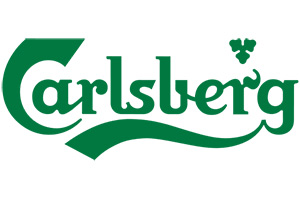 Рыночная сила торговых сетей
Обладание определенной нишей на рынке розничной торговли связано с наличием торговых объектов , размещенных на определенных территориях. Поэтому замена крупного розничного продавца в цепочке сбыта товара населению происходит намного сложнее и происходит для него более предсказуемо, чем может быть произведена замена поставщика какого –либо товара на его конкурента. *
*Дм. Даугавет «Рыночная власть торговых сетей: что изменил закон о торговле» ||Журнал «Экономическая политика», № 4, 2011. с.80-95.
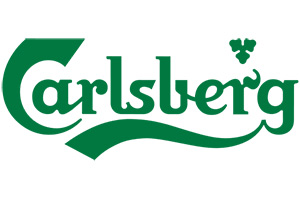 Рыночная сила торговых сетей
Деятельность торговли несопоставимо более диверсифицирована по сравнению с особым поставщиком, отдельный товар всегда составляет незначительную долю в ее совокупном обороте, уже хотя бы поэтому для торговой сети потеря одного контрагента по поставка отдельного товара не предоставляет такой угрозы, как потеря крупной сети в качестве одного из каналов сбыта для поставщика
Рынки розничной торговли продовольственными товарами имеют локальные географические границы, большинство покупок совершается населением поблизости от дома. Покупатели стремятся приобретать весь набор продовольственных товаров в одном (как правило – привычном) месте за одну покупку. Покупатель обычно не идет за каким-то одним отсутствующим товаром к конкуренту, а заменяет его менее предпочтительным товаром, имеющимся в данном магазин. Поэтому потеря поставок какого-либо определенного товара в значительной мере компенсируется в доходах розничной сети ростом продаж схожих товаров других поставщиков
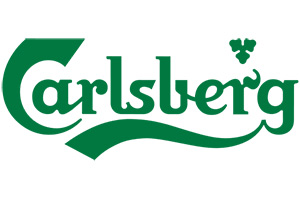 Текущая ситуация: скидки
Региональные сети требуют таких же цен, как и федеральные сети, при этом данные цены не могут быть экономически обоснованы 
Крупные сети могут позволить себе наценку меньше, чем локальные сети,  локальные сети требуют более низкие цены, чтобы сохранить свою маржинальность,  наценку они делают больше, чем федеральные, при этом цена при данной наценке должна быть конкурентноспособной по сравнению  с федеральными сетями 
Локальные сети пытаются конкурировать с федеральными сетями, при этом федеральные сети, круг которых ограничен,  конкурируют между собой в жесткой конкурентной борьбе. Давление на поставщика усиливается, позиция поставщика, от которого постоянно требуют скидок, оказывается уязвимой в силу рыночной силы розничных сетей 
Фактическая неоплата поставленного товара, просрочка в оплате

Закон о торговле в данной ситуации не оказывает необходимого регулирующего действия.
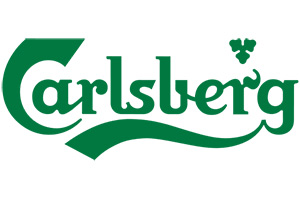 Текущая ситуация: локальные сети Штрафные санкции как компенсация падения доходности
Отдельные приложения к договору поставки о штрафных санкциях 
Штрафные санкции за недопоставку в размере 15 % от суммы не поставленного заказа  
Штрафные санкции за просрочку поставки, в размере 15 % от суммы заказа, в отношении которого допущена просрочка  
За непредставление документов или предоставление документов с нарушениями
За просрочку в предоставлении актов сверки   
Удержания Покупателем  штрафных санкций при произведении расчетов 
Отсутствие зеркальности штрафных санкций для Поставщика
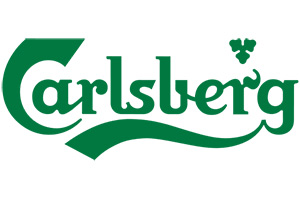 Штрафные санкции: локальные сети
Аудит производства поставщика, который влечет отвлечение денежных и временных затрат у Поставщика
 Утилизация товара Покупателем 
Проведение экспертизы товара без участия представителя Поставщика и выставление на Поставщика затрат по утилизации и экспертизы 
Отказ от штрафов за простой автотранспорта Поставщика при разгрузке
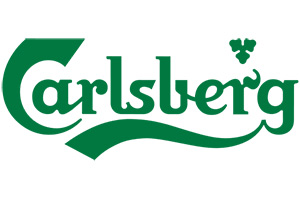 Текущая ситуация: локальные сети Возврат товара
Действующим законодательством предусмотрено, что торговая сеть не может навязать поставщику условие о возврате товаров, не проданных по истечении определенного срока (подп. «д» п. 4 ч. 1 ст. 13 Федерального закона от 28 декабря 2009 г. № 381-ФЗ «Об основах государственного регулирования торговой деятельности в Российской Федерации. Как правило, в данном случае речь идет о «добровольном» возврате, то есть о ситуациях, когда производитель вынужден выкупить в том числе просроченную продукцию, так как опасается, что в противном случае торговая сеть перестанет приобретать у него товары.
Влияние Закона о торговле на сложившуюся ситуацию
Закон о торговле не оказывает какого-либо действия на  вышеуказанное поведение торговых сетей
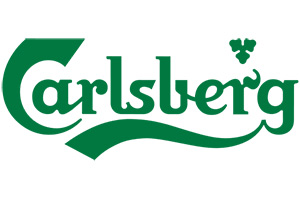 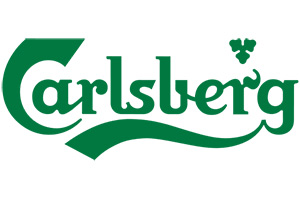 Пути решения
Великобритания 
В соответствии с постановлением Управления справедливой торговли кодекс должны были подписать 4 крупнейшие сети (Tesco, Asda, Sainsbury’s, Safeway)
Общие положения кодекса:
Условия работы ритейлеров с поставщиками стандартны и находятся в открытом доступе
Ритейлеры не должны требовать от поставщиков нести дополнительные расходы (обработка и переупаковка товаров, проведение исследований потребителей и др.)
Ритейлеры не имеют права требовать от поставщиков компенсации прибыли, если она оказалась меньше ожидаемой
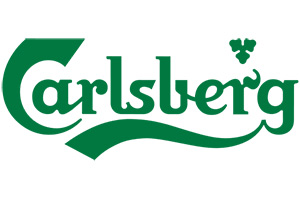 Пути решения
По данным Антимонопольной комиссии (2008 г.) конкуренция и система поставок в продовольственном секторе заработали более эффективно.
Отдельные нюансы, как то:
Закупка ритейлерами товаров по более низким ценам, чем оптовиками и мелкими магазинами
Продажа отдельных товаров по ценам ниже минимального уровня
согласно заключению Комиссии не оказывают негативного влияния на конкуренцию, а промо-акции, проводимые крупными сетями, способствуют улучшению положения потребителей.
Результат: Комиссия предложила ужесточить кодекс поведения и распространить его действие на другие сети, чей годовой  товарооборот превышает 1 млрд. футов стерлингов.
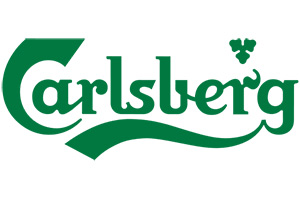 Практика регулирования деятельности торговых сетей за рубежом
Европа (Франция, Германия): преобладают конфликтные отношения между ритейлерами и поставщиками, широко практикуется взимание бонусов за листинг, рекламу, открытие новых магазинов (Франция), нет законодательной базы, обязывающей раскрывать закупочные цены и скидки (Германия)
США: стремление к взаимовыгодному сотрудничеству; множество скидок, включенных в инвойс, фактически являются стандартизированными; поставщику запрещается безосновательно устанавливать различные цены для разных покупателей
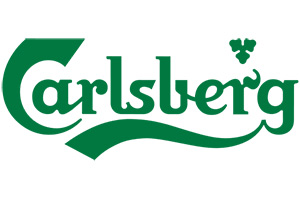 Пути выхода из сложившейся ситуации
Нет универсальных способов решения проблем роста и экспансии торговых сетей
Излишняя регламентация сферы приводит к снижению продуктивности отрасли и ухудшению положения потребителей (яркий пример – попытки ограничить минимальную цену перепродажи продовольственных товаров в Ирландии)
Отдельные меры оказывались эффективными (например, ограничение времени работы торговых объектов в Германии), но нужны ли такие меры в России?
Стремление к Американской модели взаимоотношений между сетями и поставщиками: слаженность их работы положительно влияет на оптимизацию розничных цен
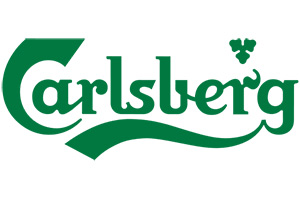 Пути выхода из сложившейся ситуации: взгляд Поставщика
Развитие конкуренции путем снятия дискриминационных условий для мелкой и средней розницы 
Внедрение кодекса добросовестных практик ритейлеров и поставщиков 
Установление меньшего порога доминирования торговых сетей  на муниципальном уровне
Ограничение наценки торговой сети